Wall Systems
Reference:
Building Construction, Principles, Materials, and Systems Madan Mehta, Walter Scarborough, Diane Armpriest, 2nd Edition
Construction Building Envelope and Interior Finishes Databook, 2004
Fundamentals of Building Construction, Edward Allen and Joseph Iano, FIFTH EDITION, 2009
Masonry Concrete Blocks Wall
Concrete blocks are made from cast concrete, i.e. Portland cement  and  aggregate, usually  sand and fine gravel for high-density blocks
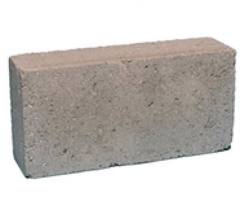 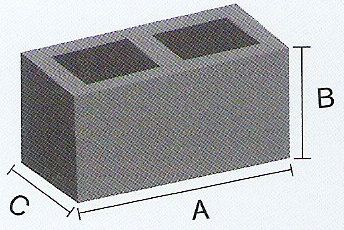 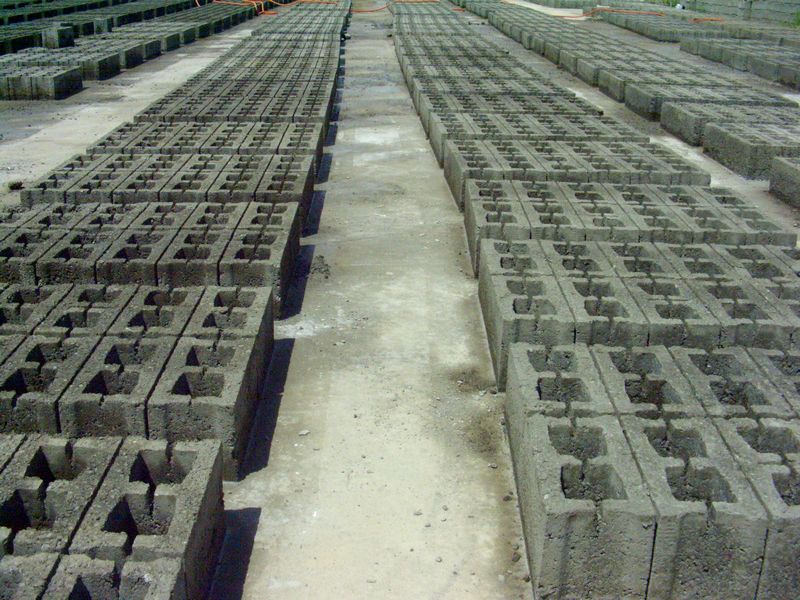 Solid Block
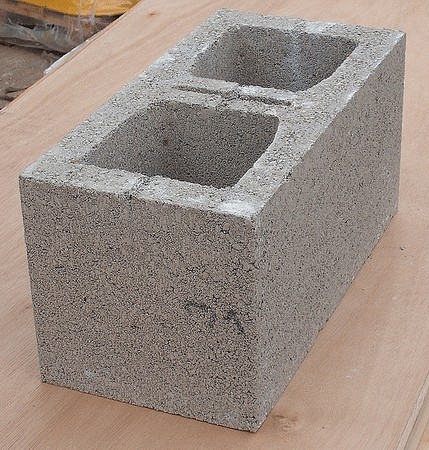 Hollow   Block
Concrete Blocks
Concrete blocks generally manufactured in two basic forms: solid block, and hollow block

The hollow load bearing concrete blocks of the standard size 400 x 200 x 200 mm will weight between 17 and 26 kg (1063 to 1625 kg/m3) when made with normal weight aggregates

The compressive strength of concrete blocks should be ranged between 5 N/mm2 to 11 N/mm2. It depends on the grade of the concrete which typically depends on cement strength and aggregate
Concrete Blocks
These are used extensively for both load bearing and non-load bearing walls, externally and internally

A concrete block wall can be laid in less time and may cost up to half as much as a similar brick wall

Light weight aggregate concrete blocks have good insulating properties against transfer of heat
Concrete Blocks
It is more economical and produces better results if the designer lays out buildings of concrete masonry in dimensional units that correspond to the module of the block
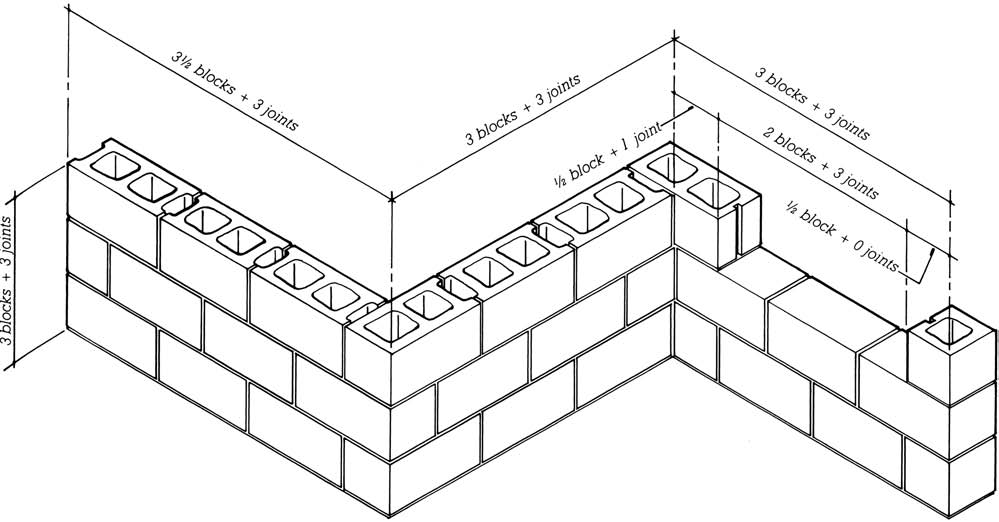 Natural Stone
Natural stone was the predominant material used in major building construction. It was not only the structural material, but also the exterior and interior finish, and often the flooring and roofing as well

The strength of a stone depends on its structure, the hardness of its particles, and the manner in which those particles are interlocked or cemented together

A minimum compressive strength of 5000 Psi (35 MPa) is considered adequate for building purposes
Natural Stone
Hardness of stone is critically important only in horizontal planes such as flooring and paving. It effects on workability
Workability in this instance refers to the ease with which a stone may be sawed, shaped, dressed, or carved, and will directly affect the cost of production
Workability decreases as the percentage of siliceous materials increases
Porosity, the percentage of void content, affects the stone’s absorption of moisture, thus influencing its ability to withstand frost action and repeated freeze-thaw cycles
Durability of stone, or its resistance to wear and weathering, is also considered roughly analogous to silica content.
Use of Stone in Buildings
Load-bearing and self supporting masonry

Masonry facade to buildings

Cladding and linings

Roofing

Flooring
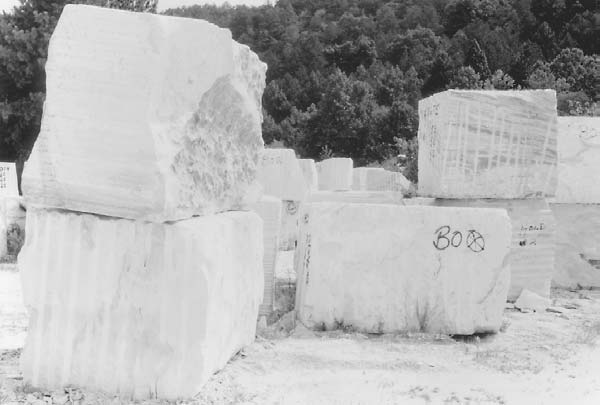 Civil Engineering Use
Structural uses
Facing and cladding
Hard landscaping
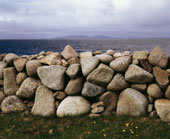 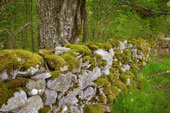 Application
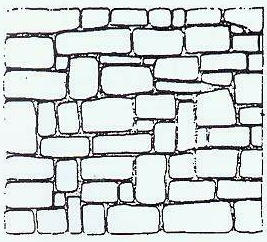 Application
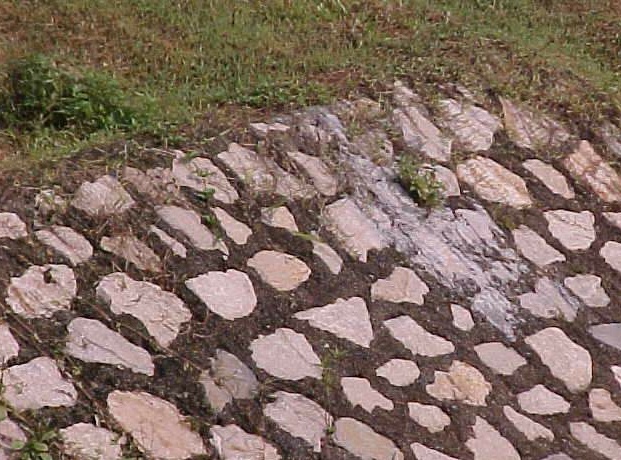 Application
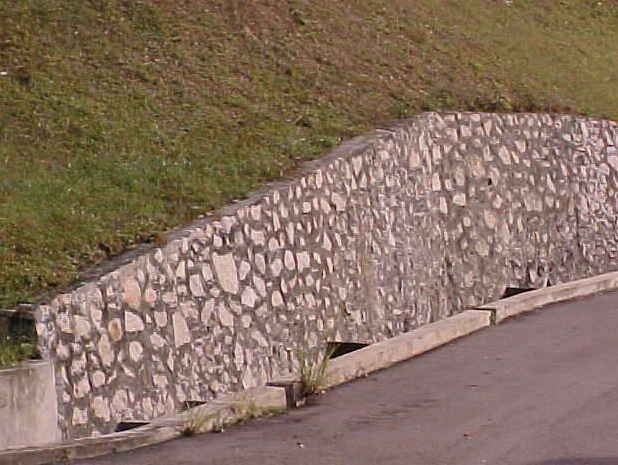 Applications